МНОГООБРАЗИЕ ЖИЗНЕННЫХ ФОРМ РАСТЕНИЙ
6 КЛАСС
Задание: назовите одним словом
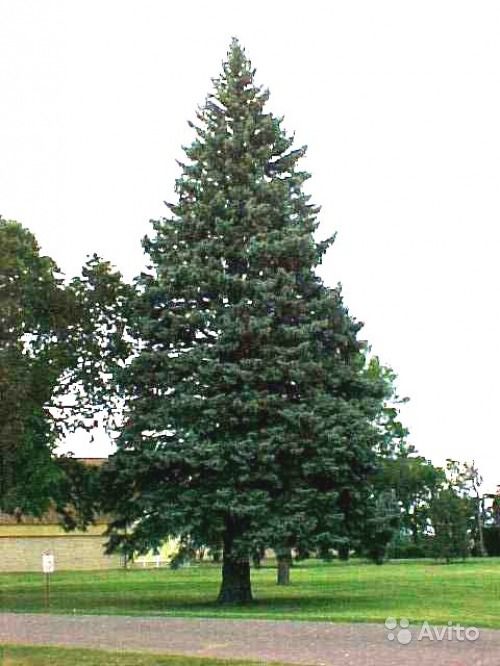 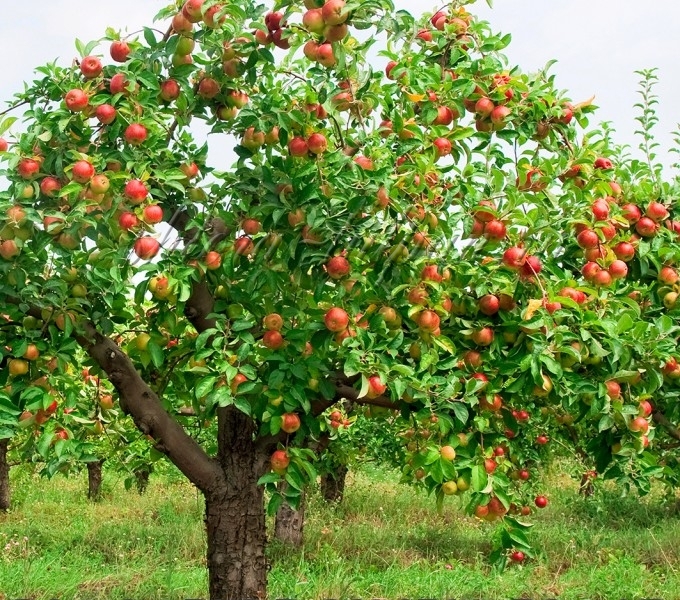 ЕЛЬ
ЯБЛОНЯ
ТОПОЛЬ
ДЕРЕВЬЯ
Задание: назовите одним словом
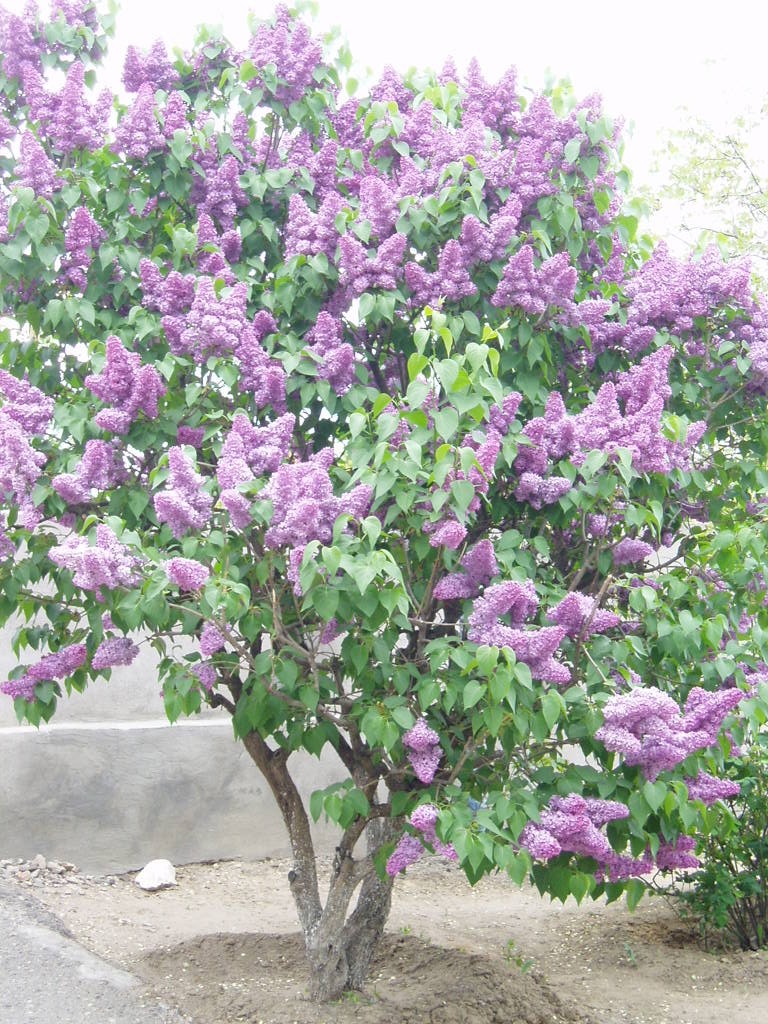 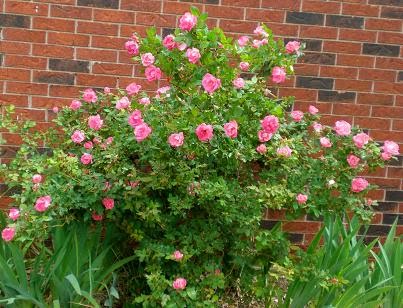 СИРЕНЬ
ШИПОВНИК
СМОРОДИНА
КУСТАРНИКИ
Задание: назовите одним словом
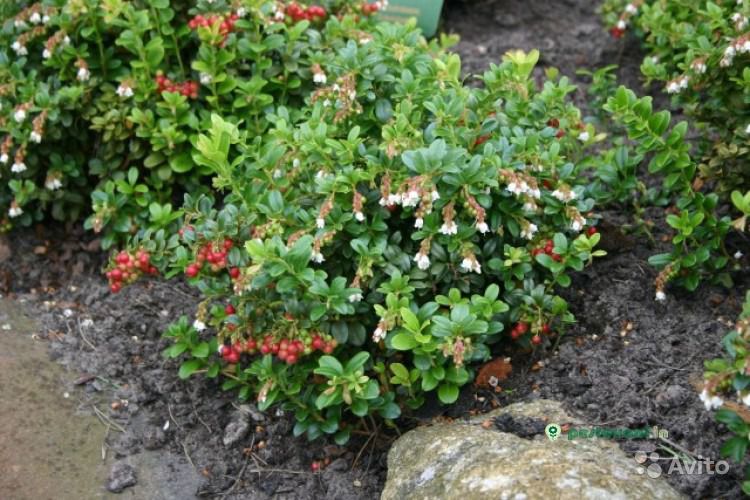 ЧЕРНИКА
БРУСНИКА
КУСТАРНИЧКИ
Задание: назовите одним словом
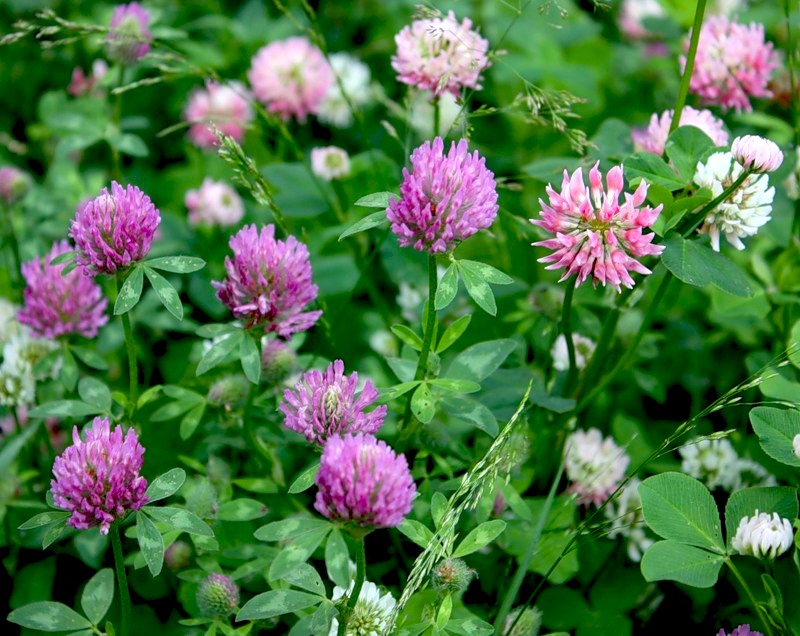 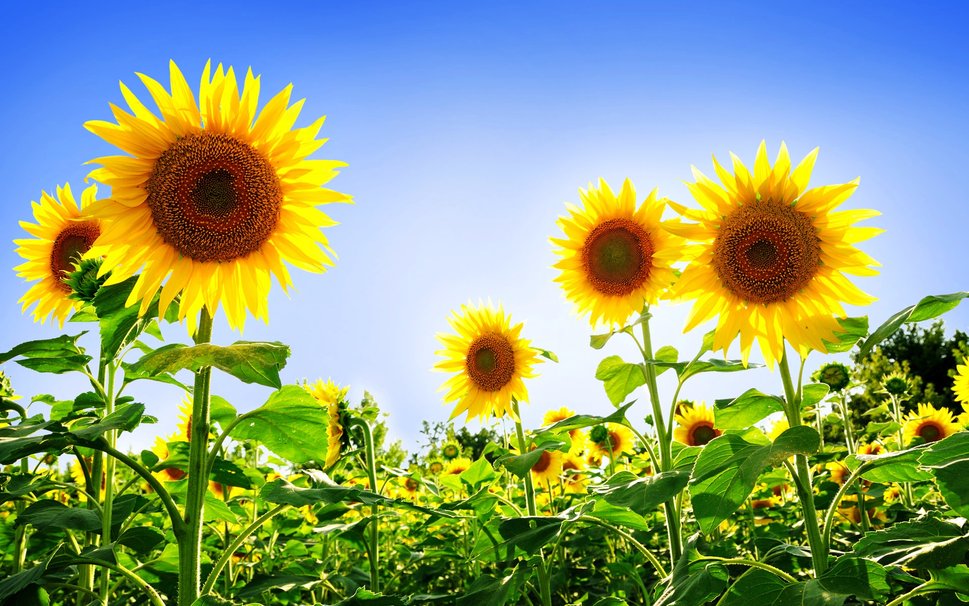 ТЮЛЬПАН
ПОДСОЛНЕЧНИК
КЛЕВЕР
ТРАВЫ
ТРАВЫ
ДЕРЕВЬЯ
ЖИЗНЕННЫЕ ФОРМЫ РАСТЕНИЙ
КУСТАРНИКИ
КУСТАРНИЧКИ
ПОЛУКУСТАРНИКИ
ЕЛЬ
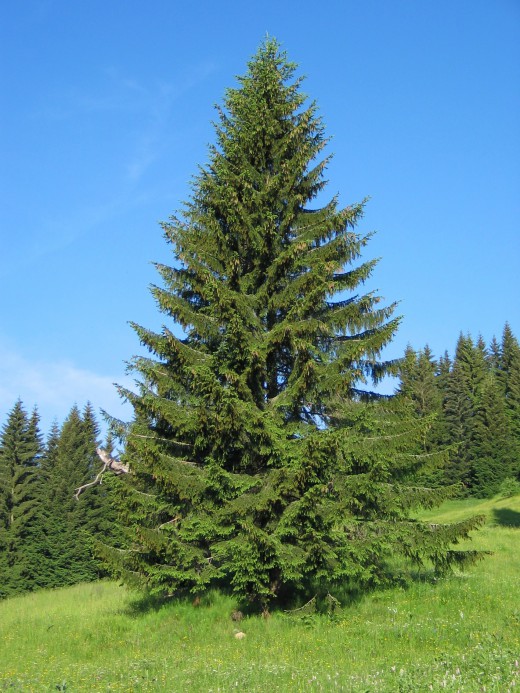 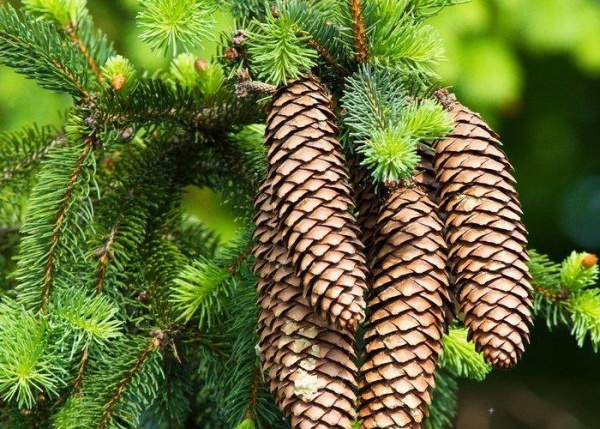 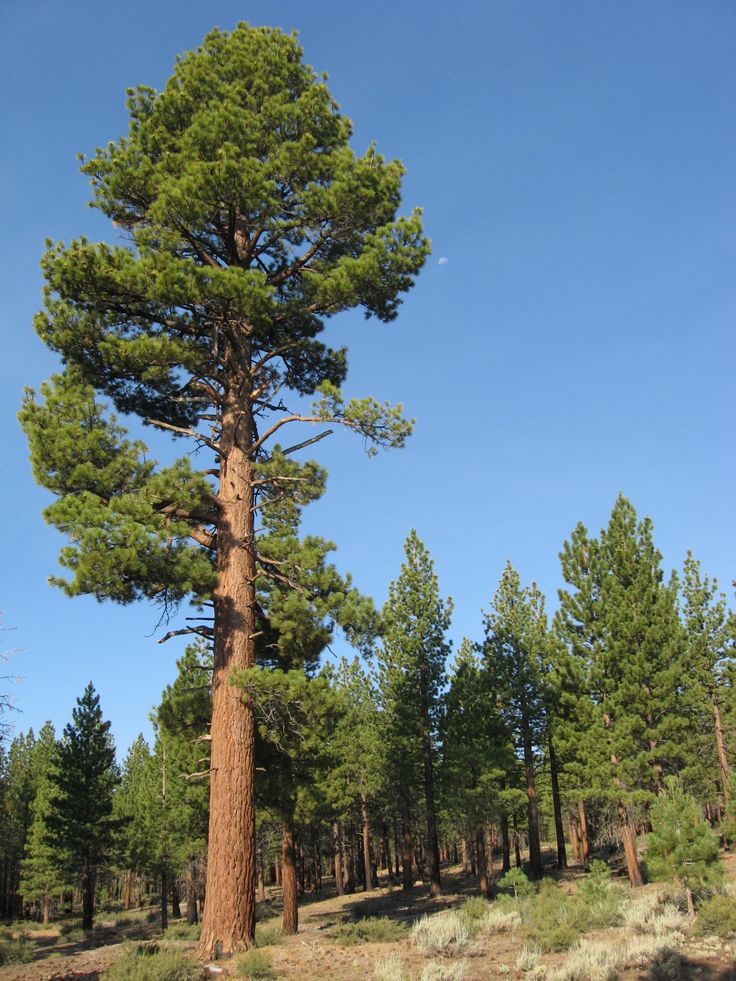 СОСНА
КИПАРИС
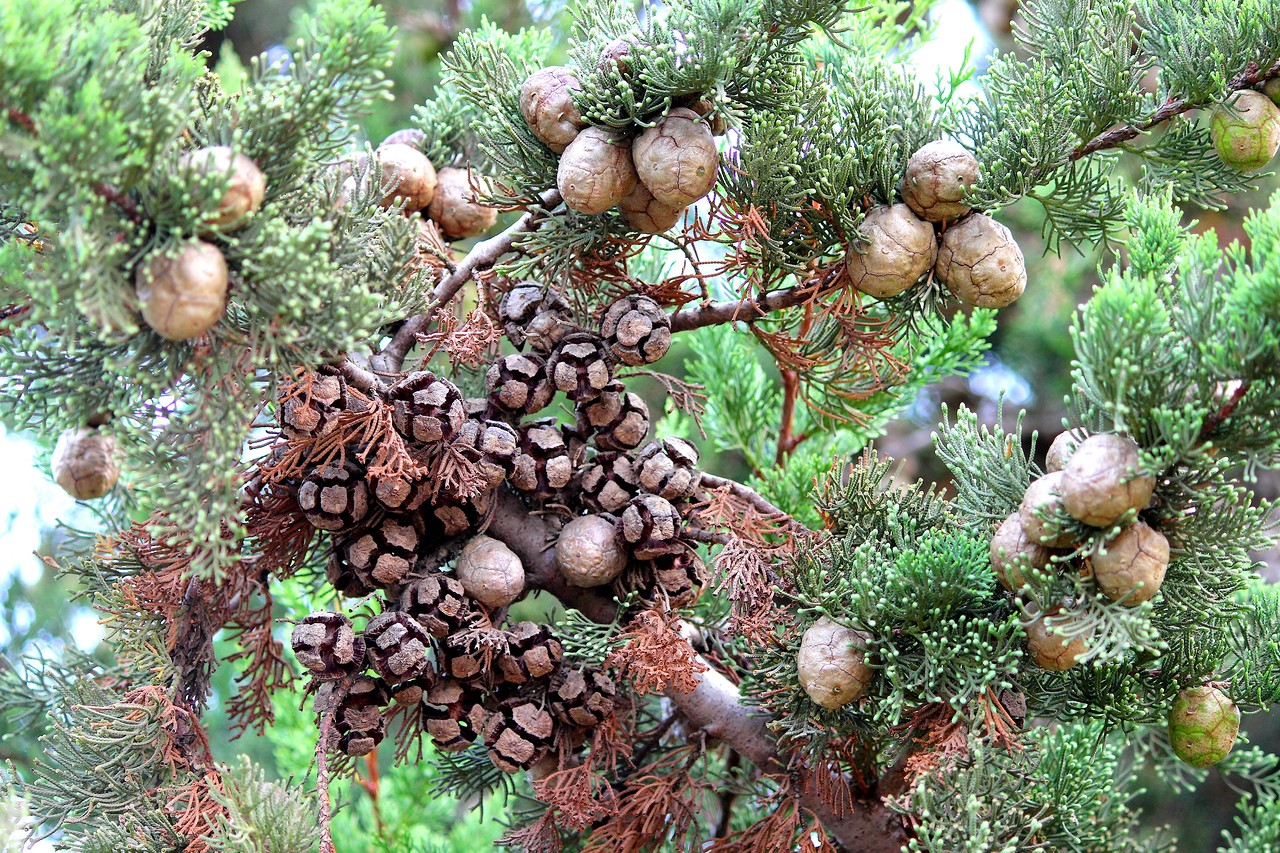 ЯБЛОНЯ
ДУБ
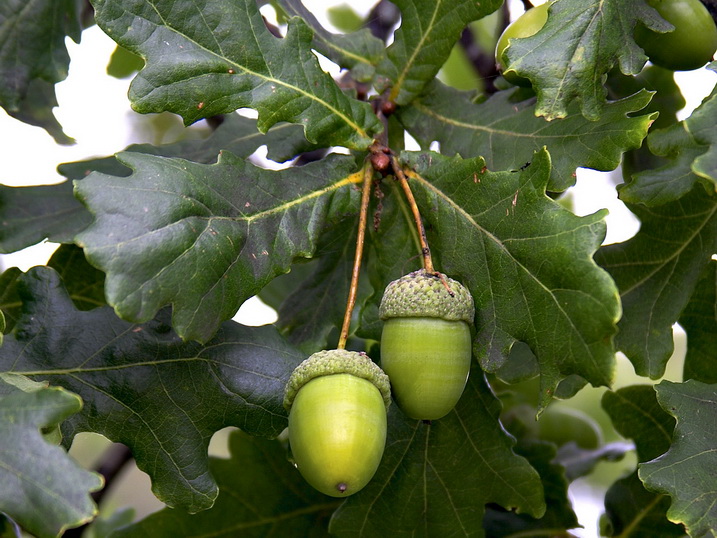 КЛЁН
БЕРЁЗА
ОСИНА
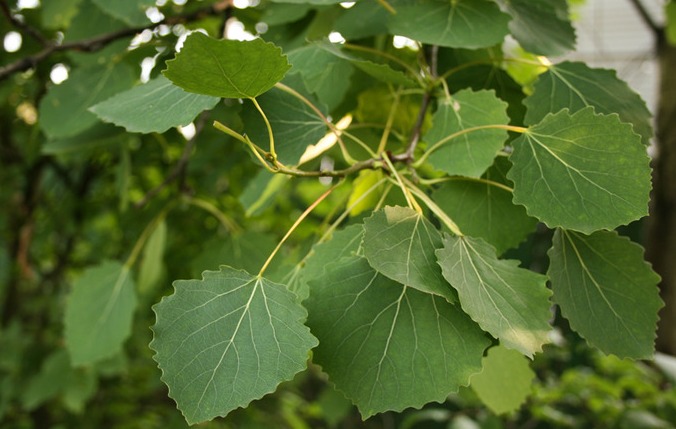 ТРАВЫ
ДЕРЕВЬЯ
ЖИЗНЕННЫЕ ФОРМЫ РАСТЕНИЙ
КУСТАРНИКИ
КУСТАРНИЧКИ
ПОЛУКУСТАРНИКИ
МАЛИНА
ШИПОВНИК
ТРАВЫ
ДЕРЕВЬЯ
ЖИЗНЕННЫЕ ФОРМЫ РАСТЕНИЙ
КУСТАРНИКИ
КУСТАРНИЧКИ
ПОЛУКУСТАРНИКИ
ГОЛУБИКА
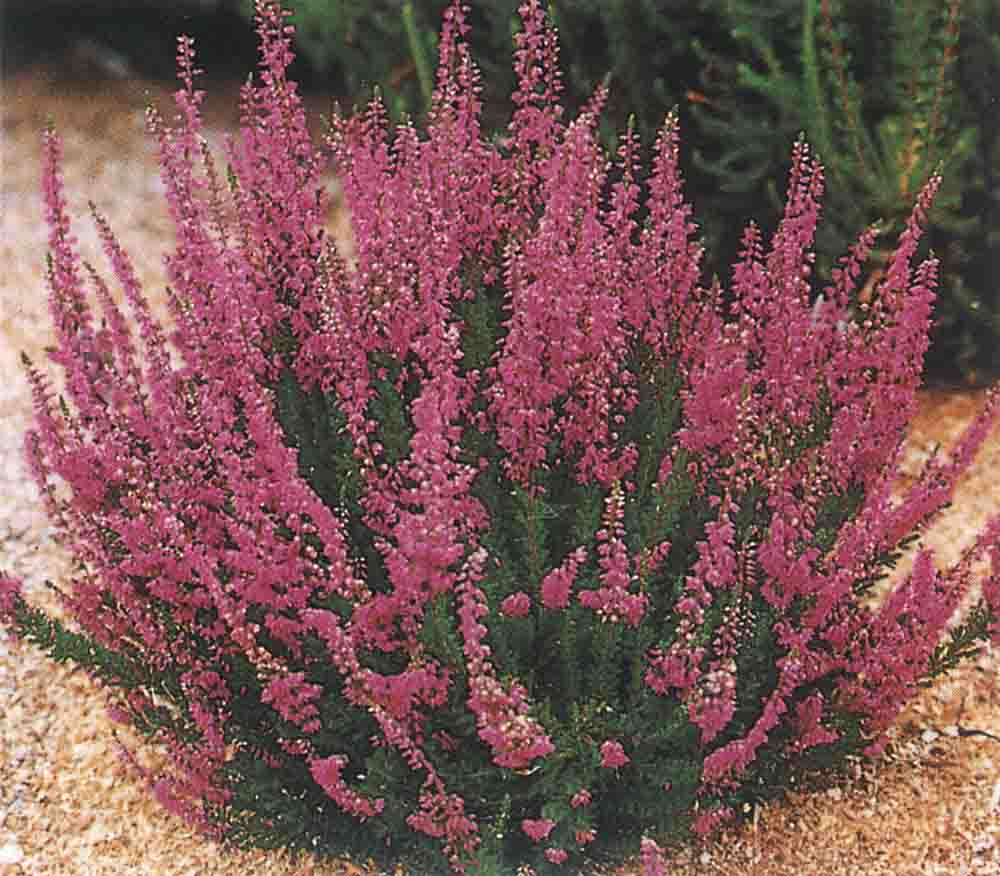 ВЕРЕСК
ТРАВЫ
ДЕРЕВЬЯ
ЖИЗНЕННЫЕ ФОРМЫ РАСТЕНИЙ
КУСТАРНИКИ
КУСТАРНИЧКИ
ПОЛУКУСТАРНИКИ
ШАЛФЕЙ
ПОЛЫНЬ
ТРАВЫ
ДЕРЕВЬЯ
ЖИЗНЕННЫЕ ФОРМЫ РАСТЕНИЙ
КУСТАРНИКИ
КУСТАРНИЧКИ
ПОЛУКУСТАРНИКИ
ТРАВЫ
МНОГОЛЕТНИЕ
ДВУЛЕТНИЕ
ОДНОЛЕТНИЕ
МНОГОЛЕТНИЕ ТРАВЫ
ЛЮТИК
МНОГОЛЕТНИЕ ТРАВЫ
КУПАЛЬНИЦА
МНОГОЛЕТНИЕ ТРАВЫ
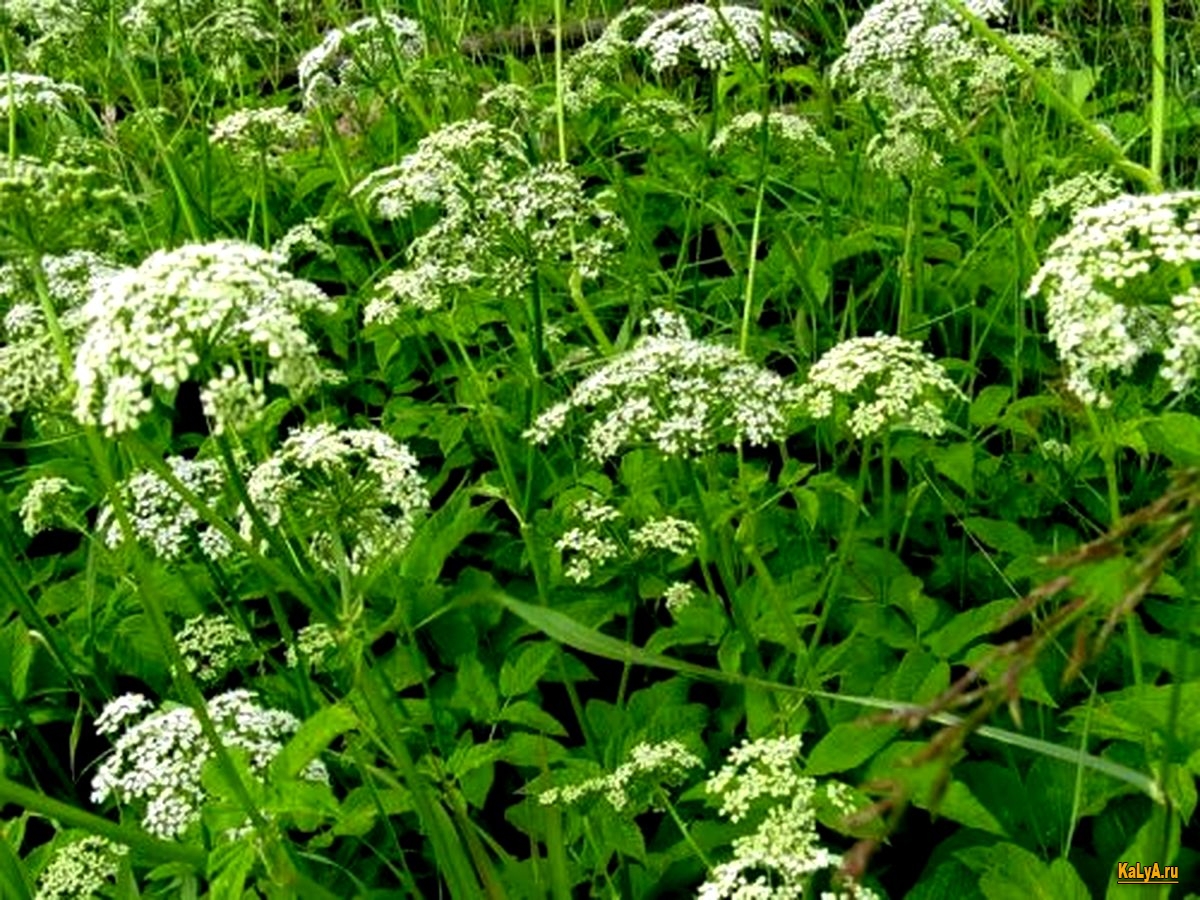 СНЫТЬ
МНОГОЛЕТНИЕ ТРАВЫ
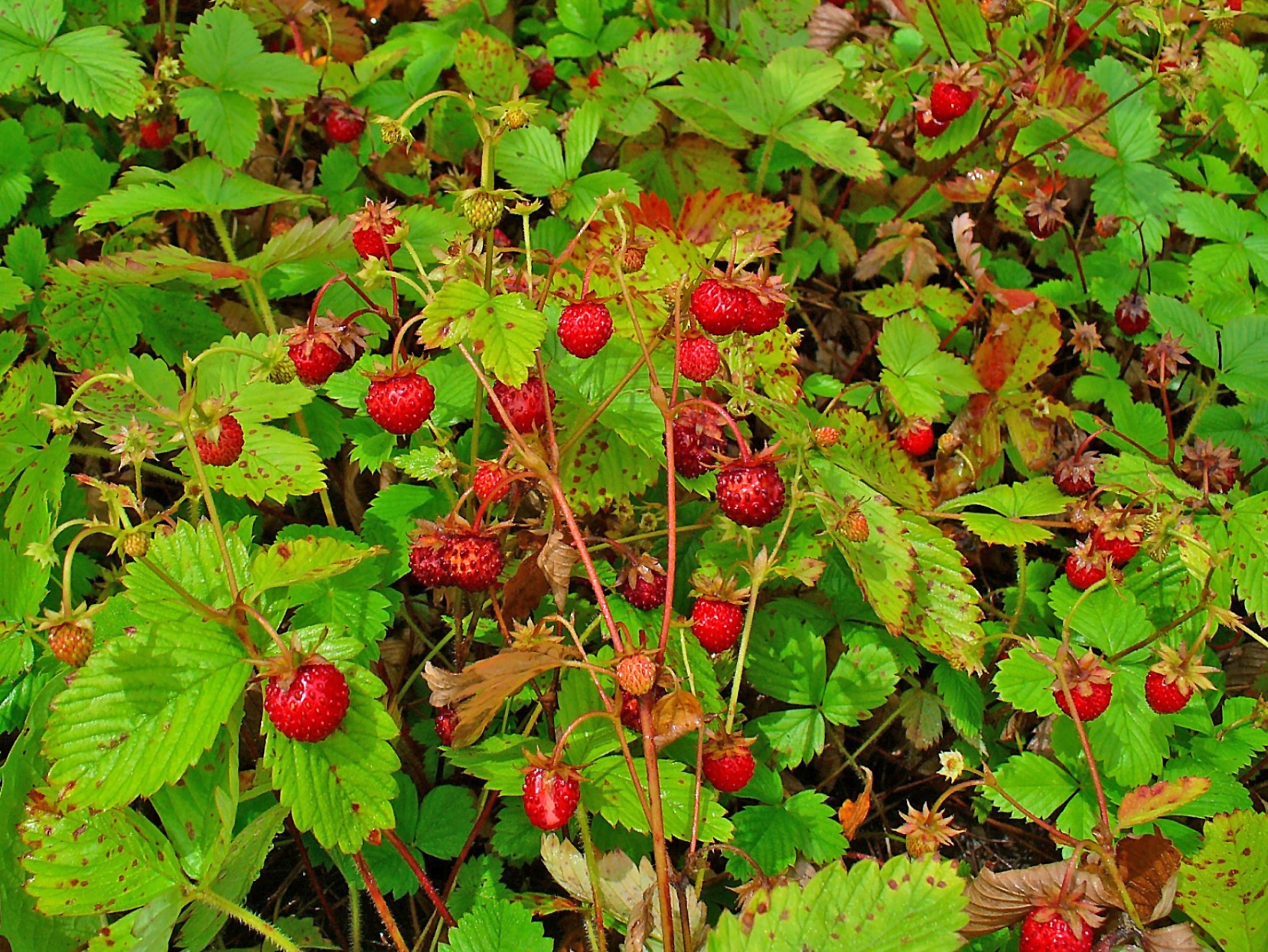 ЗЕМЛЯНИКА
ОДНОЛЕТНИЕ ТРАВЫ
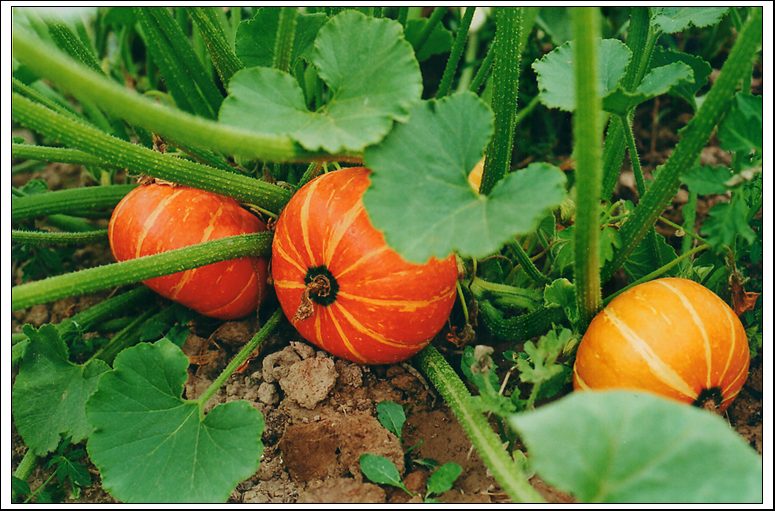 ТЫКВА
ОДНОЛЕТНИЕ ТРАВЫ
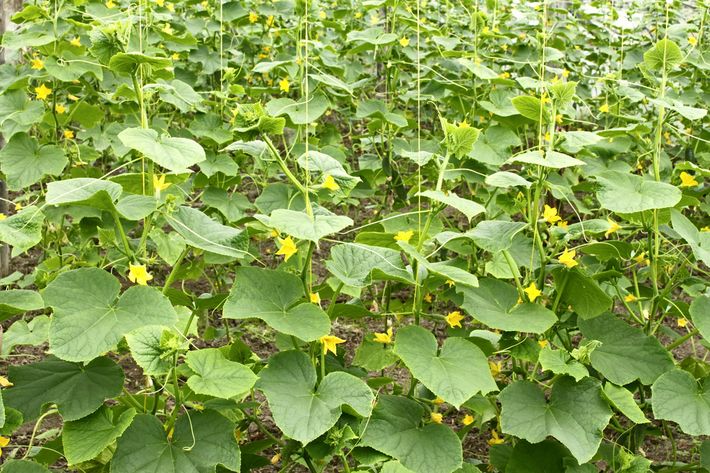 ОГУРЕЦ
ОДНОЛЕТНИЕ ТРАВЫ
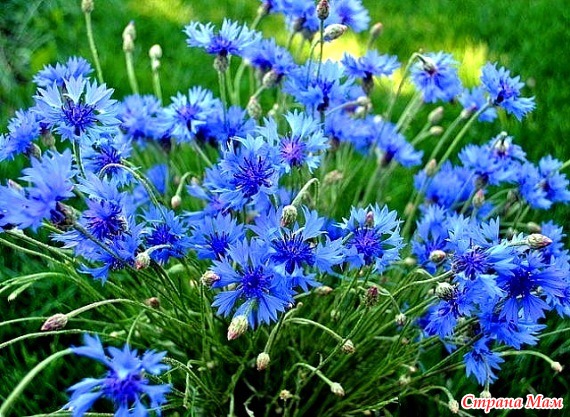 ВАСИЛЁК 
ПОЛЕВОЙ
ОДНОЛЕТНИЕ ТРАВЫ
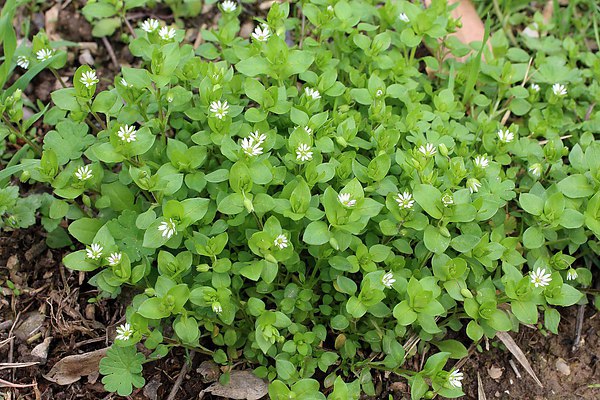 ЗВЕЗДЧАТКА 
СРЕДНЯЯ 
(МОКРИЦА)
ДВУЛЕТНИЕ ТРАВЫ
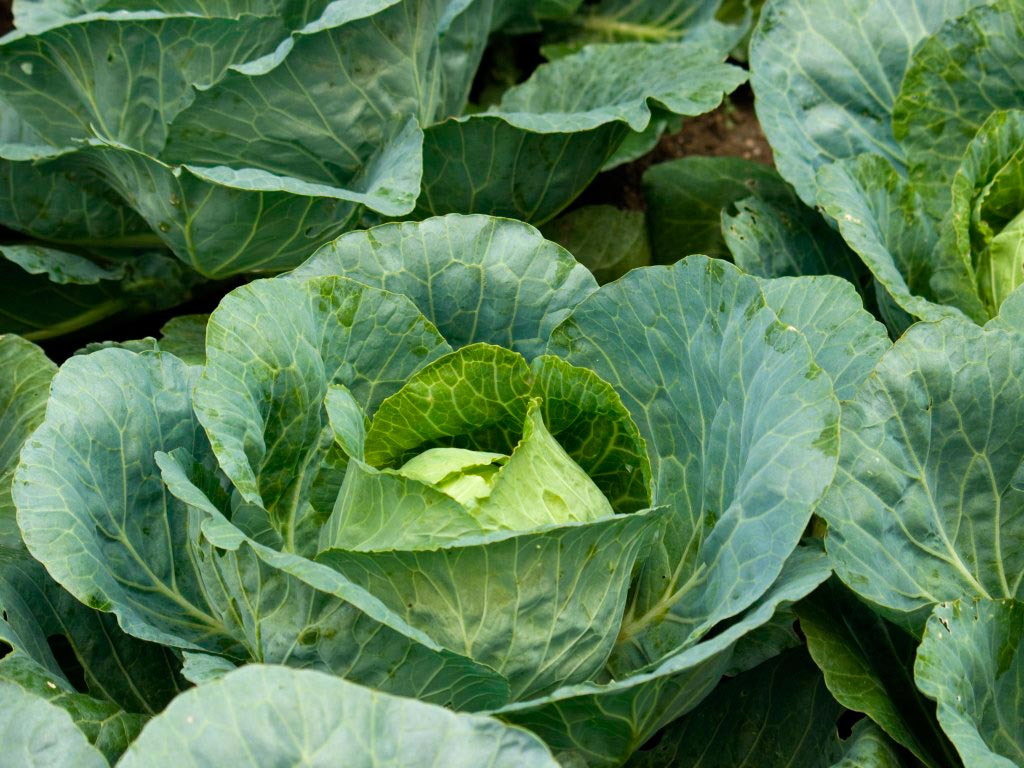 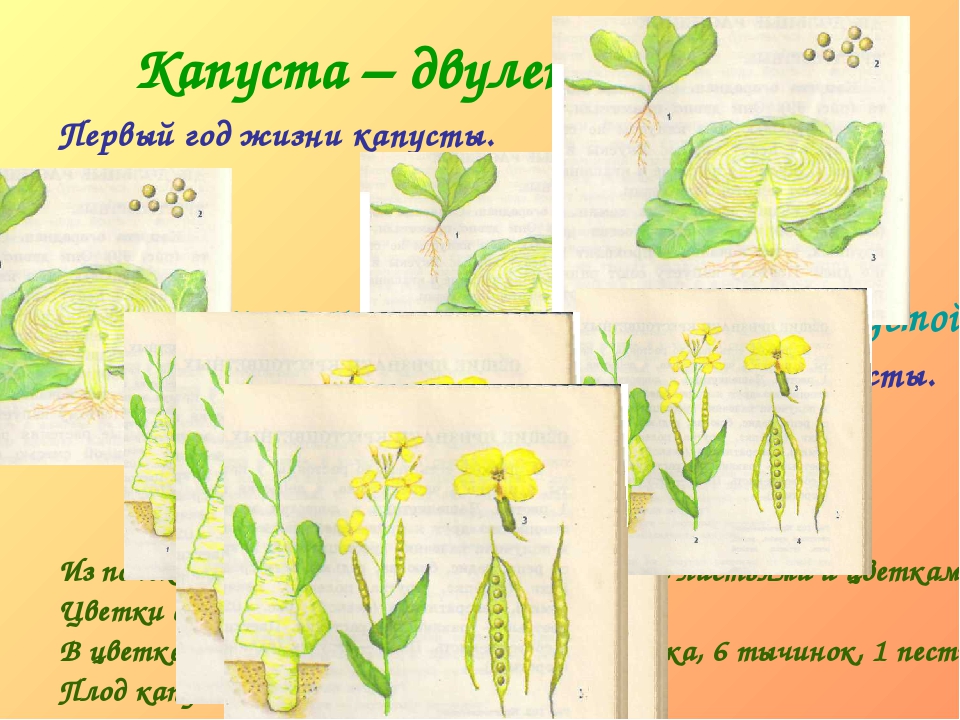 КАПУСТА
ДВУЛЕТНИЕ ТРАВЫ
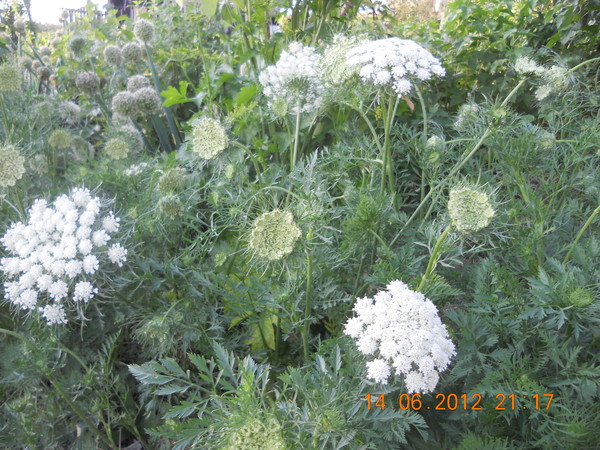 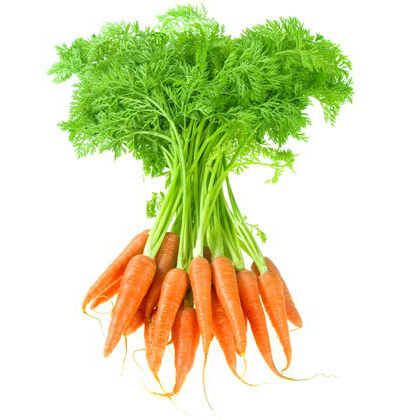 МОРКОВЬ
ДВУЛЕТНИЕ ТРАВЫ
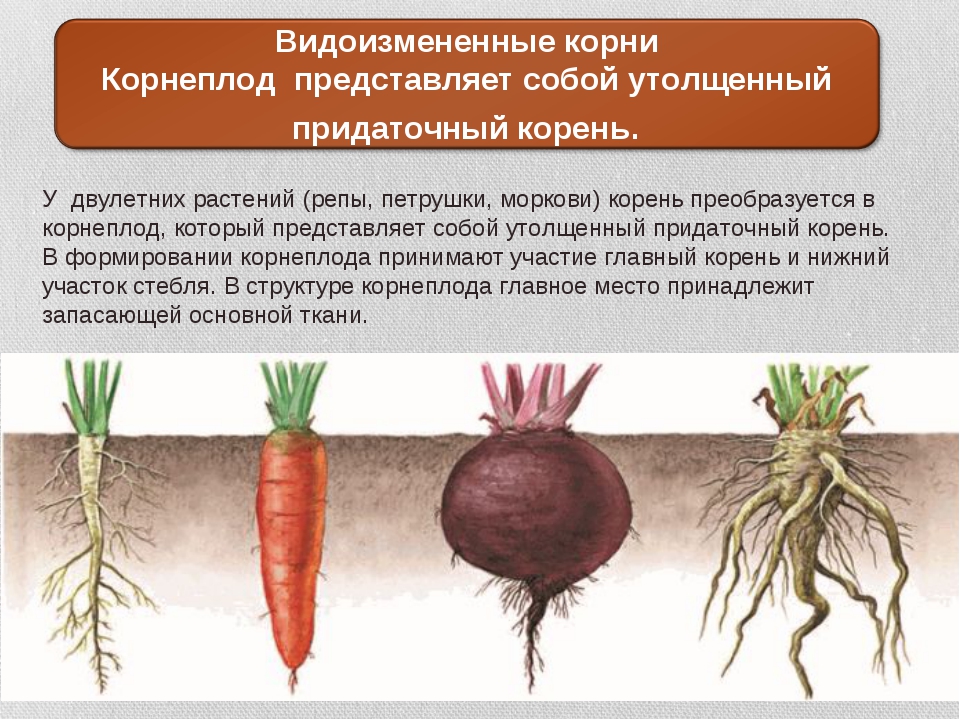 ДВУЛЕТНИЕ ТРАВЫ
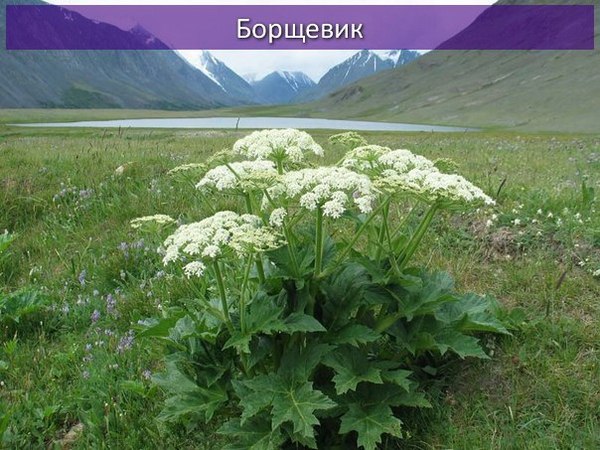 !